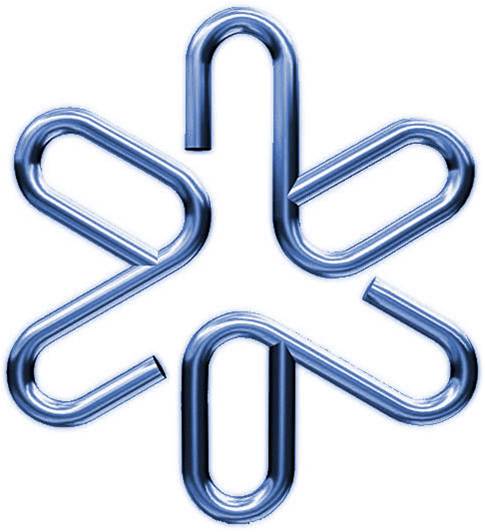 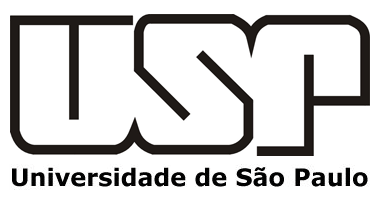 EXPERIMENTO DE FRANCK-HERTZ
Física Experimental V
Rosangela Itri
Juliana Sakamoto Yoneda
A Experiência de Franck-Hertz:
Verificar a natureza quântica dos níveis de energia de um átomo.
Um ano após Bohr propor seus postulados para explicar o comportamento do átomo de hidrogênio.
1914
1925
Premio Nobel de Física
Rutherford (1911)
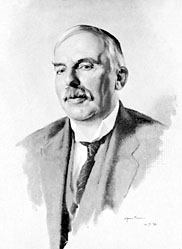 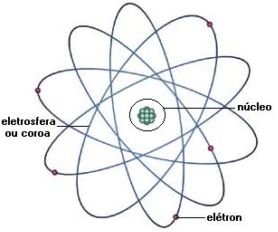 Núcleo pequeno, denso e positivo
Elétrons viajando em orbitas circulares ao redor do núcleo
 Inconsistências do modelo de Rutherford
e-   órbitas circulares: constantemente acelerado

Se existe aceleração: elétron deveria emitir radiação eletromagnética e consequentemente perder energia e em um tempo finito ele deveria cair no núcleo.

Segundo a teoria clássica, o modelo de Rutherford é instável
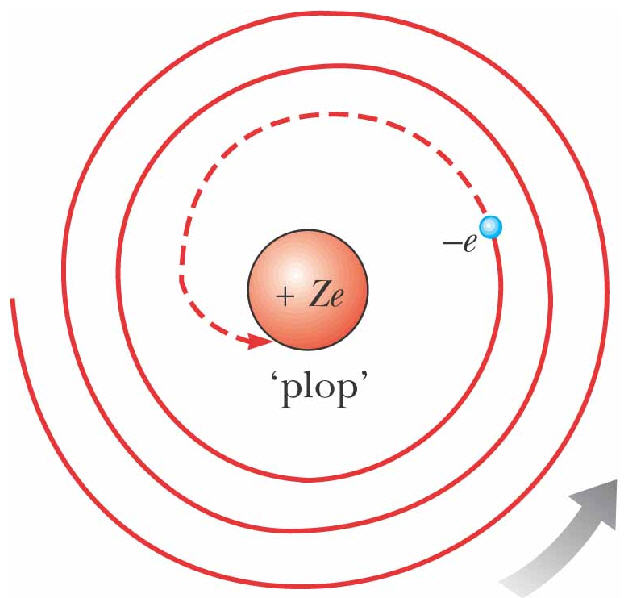 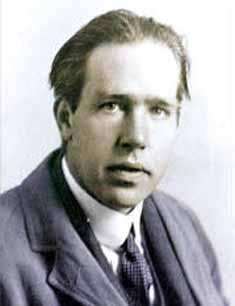 Modelo Atômico de Bohr
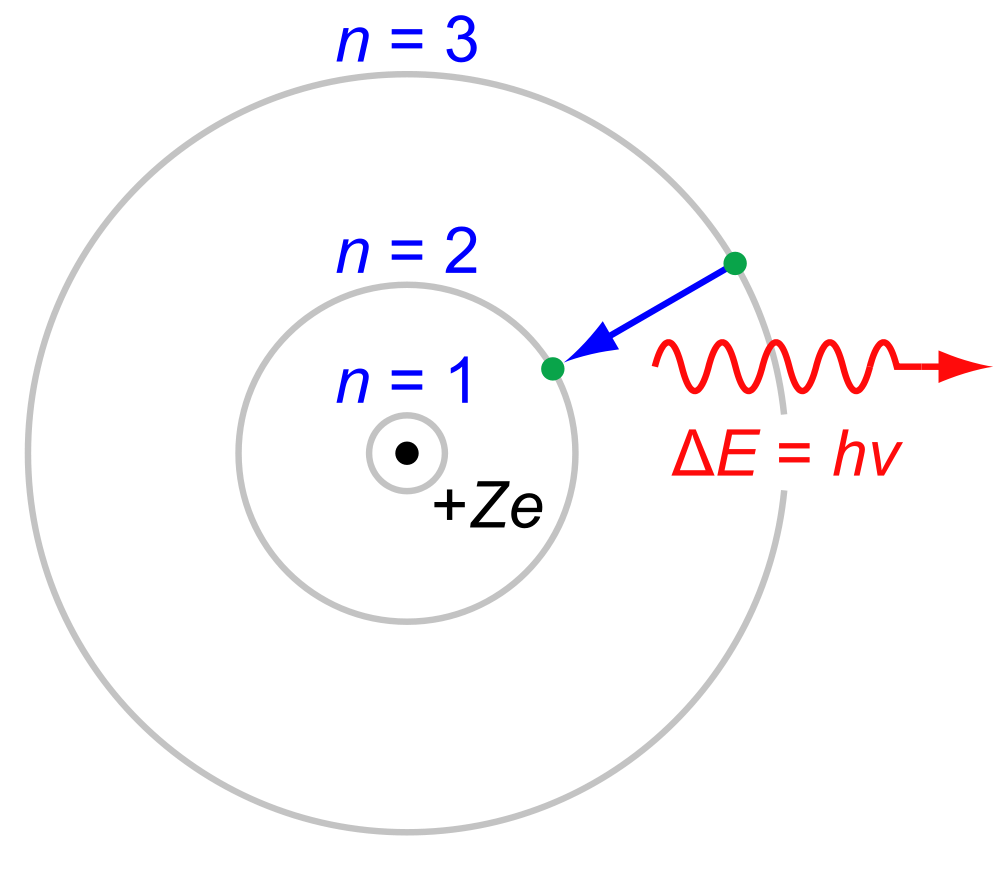 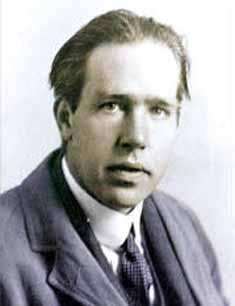 Modelo Atômico de Bohr
Postulados
- Um elétron em um átomo se move em uma órbita circular em torno do núcleo sob influência da atração coulombiana entre o elétron e o núcleo, obedecendo às leis da mecânica clássica.
- Apesar de estar constantemente acelerado, um elétron que se move em uma dessas órbitas possíveis  não emite radiação eletromagnética. Portanto sua energia total E permanece constante
L= n .  ħ
onde n = 1; 2; ... é chamado de número quântico principal e h é a constante de Planck
Ao invés da infinidade de órbitas que seriam possíveis segundo a mecânica clássica, um elétron só pode se mover em um órbita na qual seu momento angular orbital L é um múltiplo inteiro  de  ħ (a constante de Planck dividida por 2).
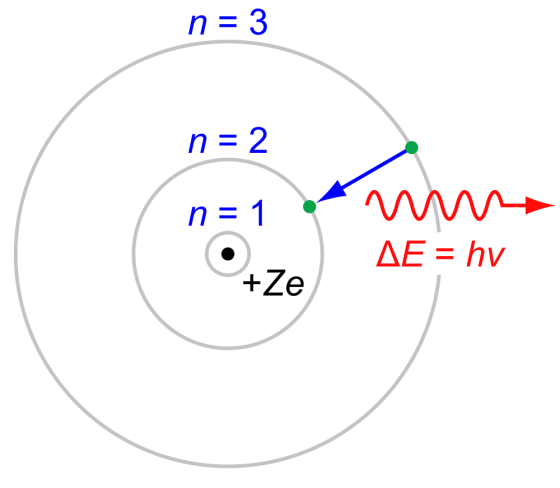 - Para mudar de órbita o elétron precisa ganhar ou perder energia através da absorção ou emissão da energia de um fóton, respectivamente. A energia absorvida ou emitida é igual a diferença de energia dos estados envolvidos e é dada pela relação de Planck,
- A energia de um estado atômico é dada por:
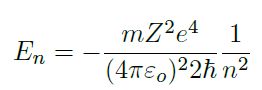 E = E2 - E1 = h
onde m é a massa do elétron, 0é a permissividade elétrica do vácuo e Z é o número atômico
onde h é a constante de Planck e  é a frequência da radiação emitida.
O modelo de Bohr teve sucesso em explicar as linhas de emissão do átomo de hidrogênio
Hidrogênio 

- Temperatura ambiente:  não emite luz
- Altas temperaturas : emite luz na região do visível.

 Distintas linhas espectrais são observadas ao invés da emissão contínua prevista pela teoria clássica.
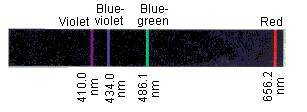 Experiência Franck-Hertz
Confirmação direta que os estados de energia internos de um átomo são quantizados
Arranjo Experimental
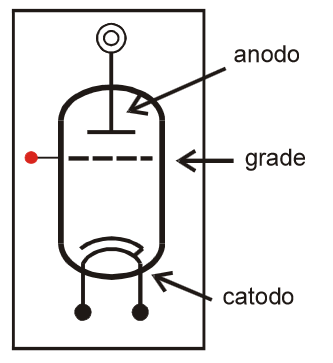 Experiência Franck-Hertz
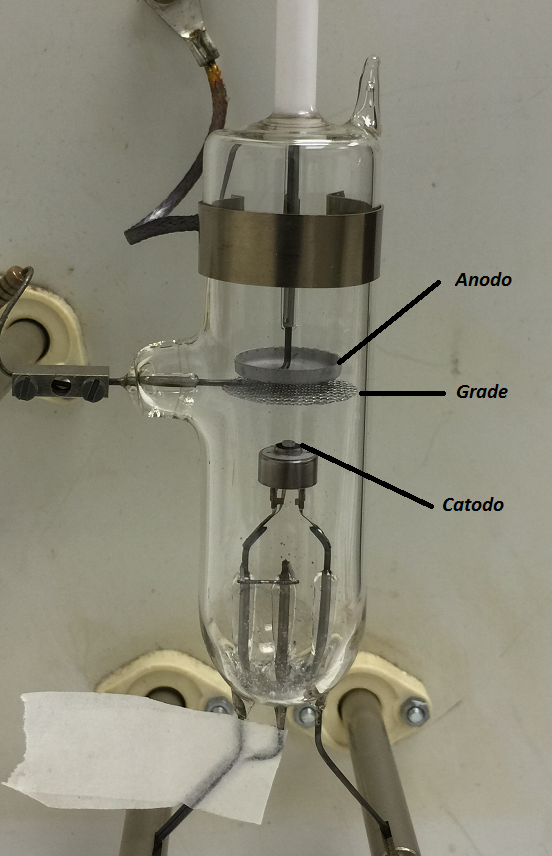 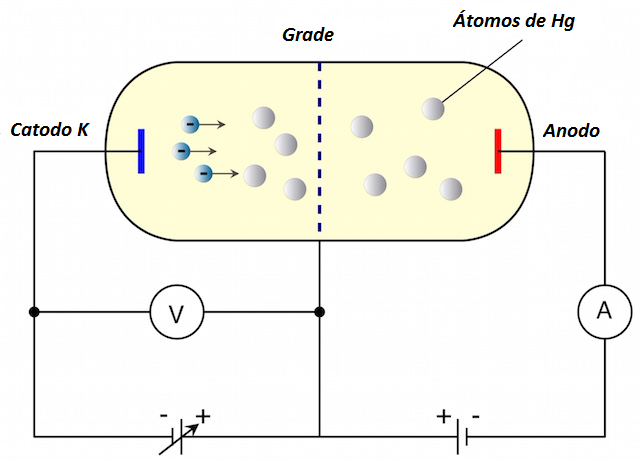 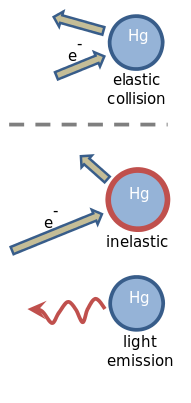 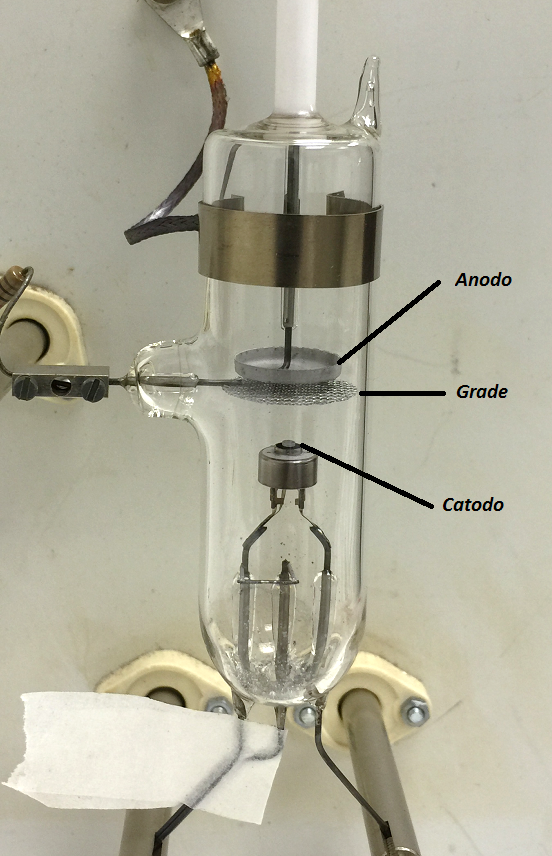 Mercúrio 
Hg
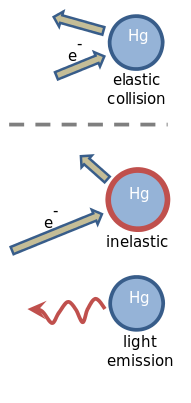 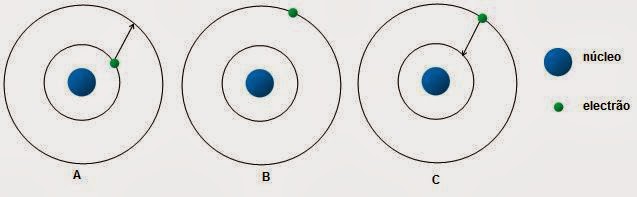 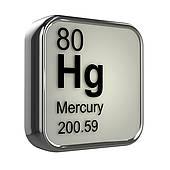 1s2
2s2 2p6
3s2 3p6 3d10
4s2 4p6 4d10 4f14
5s2 5p6 5p10 5f14
6s2
S - spin total
L - momento angular orbital  total 
J - momento angular total.
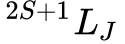 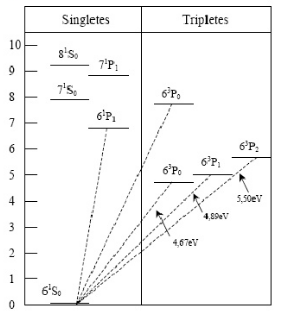 Os níveis  1P1  e 3P1 são estáveis e um elétron nesse nível possui um tempo de vida da ordem de 10-8 s antes de decair para o nível fundamental  1S0  com a emissão de um fóton.
Os níveis  3P2 e 3P0  são metaestáveis com tempo de vida da ordem de 10-3 s.
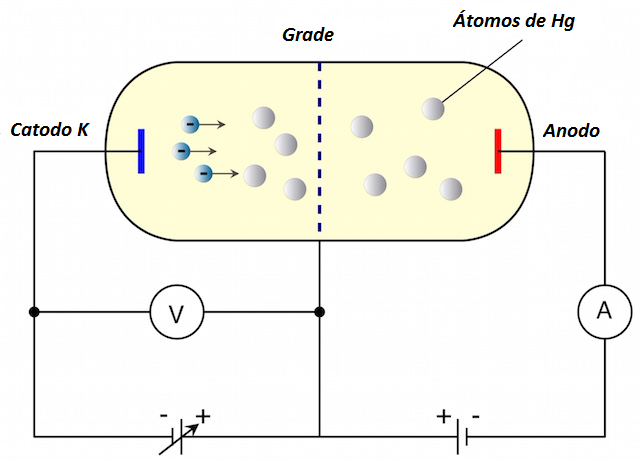 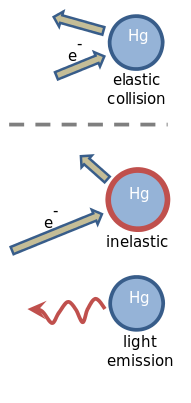 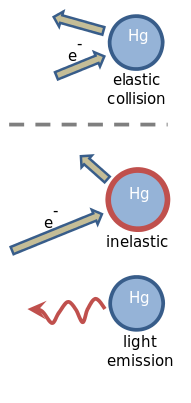 VA
Livre caminho médio
distância média que a partícula percorre entre uma colisão e outra
Onde: R0 é o raio do átomo de mercúrio que é aproximadamente igual a 0,15 nm e n é o numero de moléculas por unidade de volume.
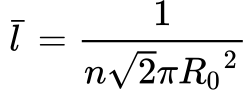 Potencial de contato:
Função trabalho que está relacionada com a energia mínima necessária para arrancar o elétron do metal. Essa energia é da ordem de 2 eV e ela deve provocar um deslocamento no primeiro pico da curva característica do tubo
Emissão termiônica
Para uma Temperatura ambiente os elétrons não possuem energia suficiente para vencer a função trabalho.


Para uma temperatura alta – os elétrons possuem energia suficiente para deixar a superfície do metal.
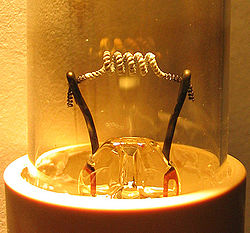 Antes que um elétron possa fazer sua primeira colisão inelástica, ele deve superar o potencial de contato que é de cerca de 2 eV.
VA dever ser ligeiramente inferior (0,2 a 0,3 eV) devido a energia cinética inicial de elétrons emitidos termionicamente. Observe que o potencial de contato e a energia cinética inicial só afetam o valor de VA necessário para a primeira colisão inelástica. Os picos sucessivos serão separados por  4,86 ​​eV
Picoamperímetro
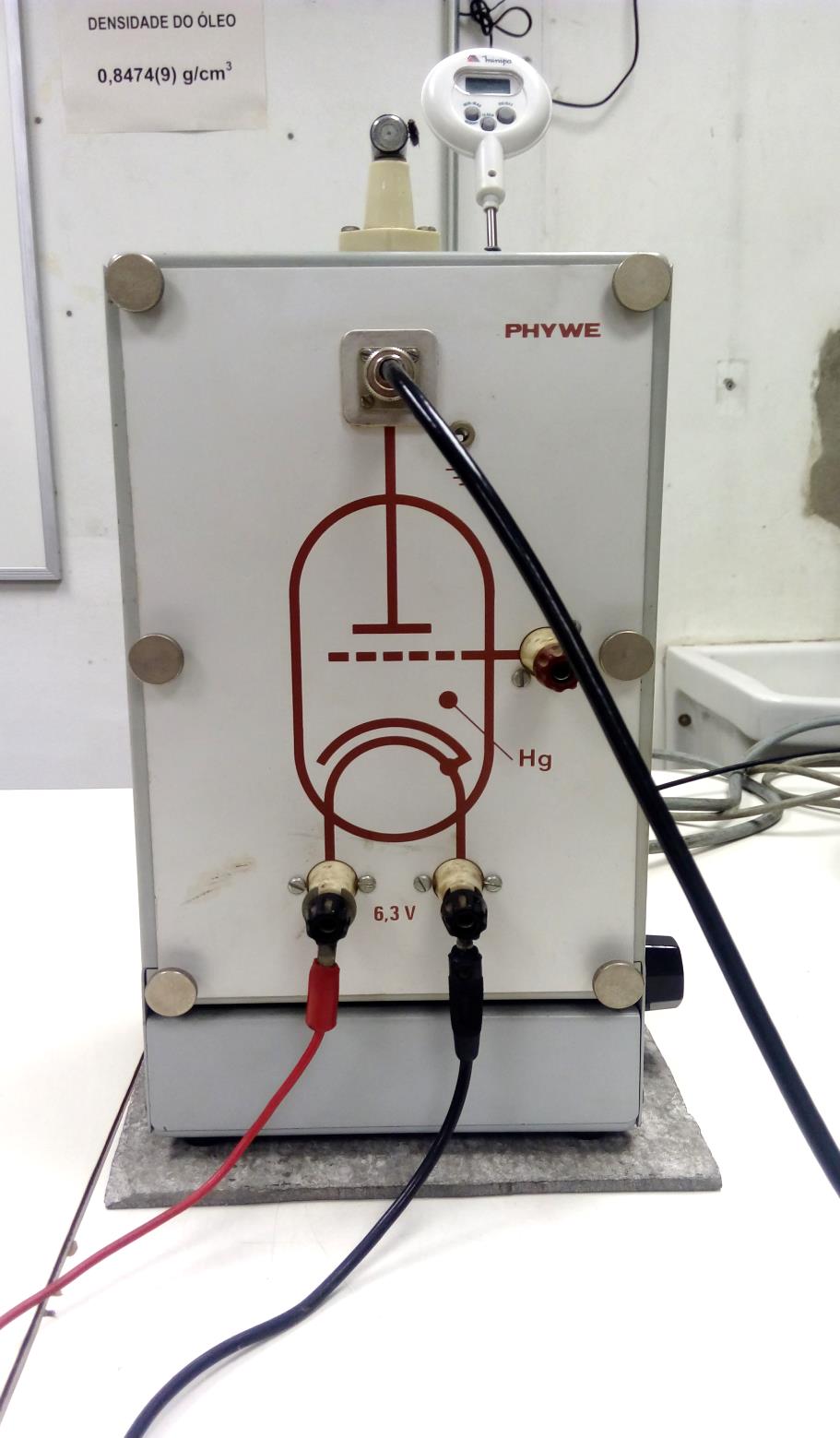 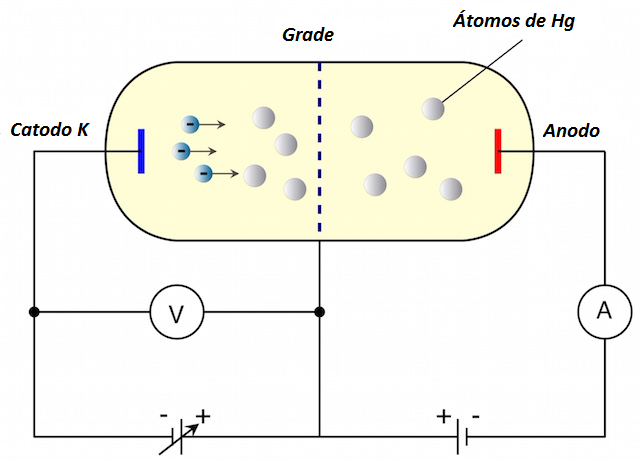 Ânodo
Grade
Filamento
Cátodo
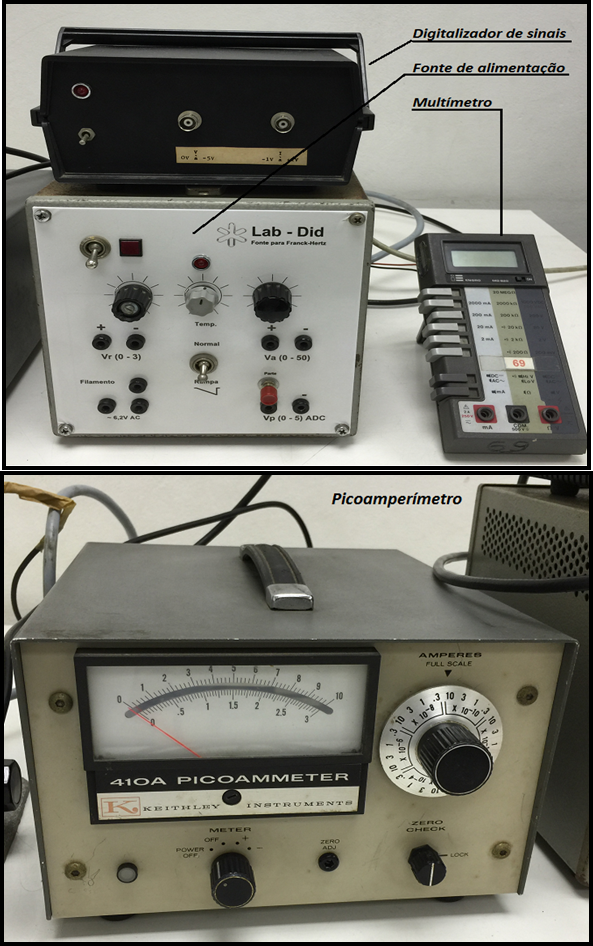 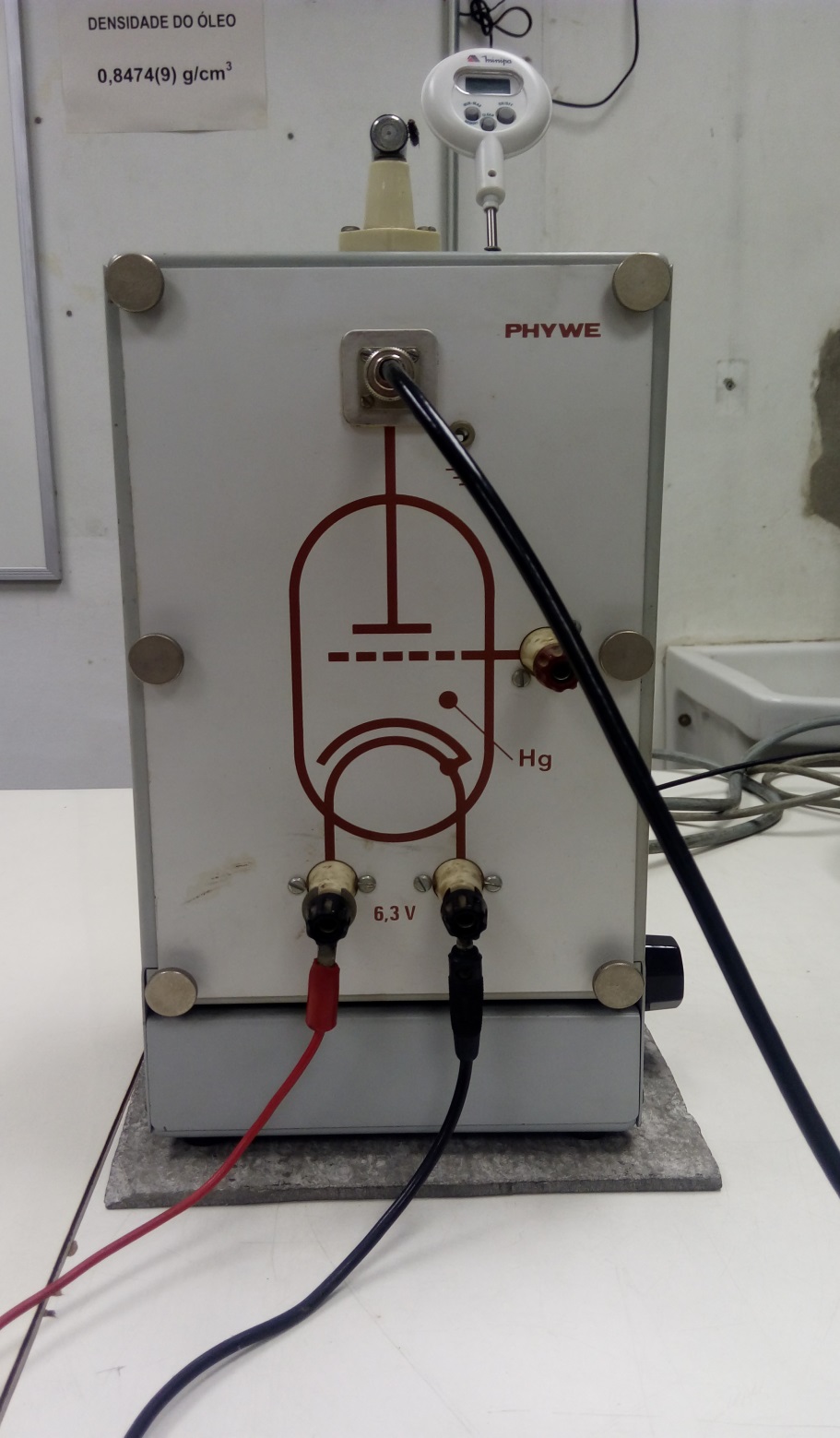 - VA é aplicado entre o cátodo e a grade
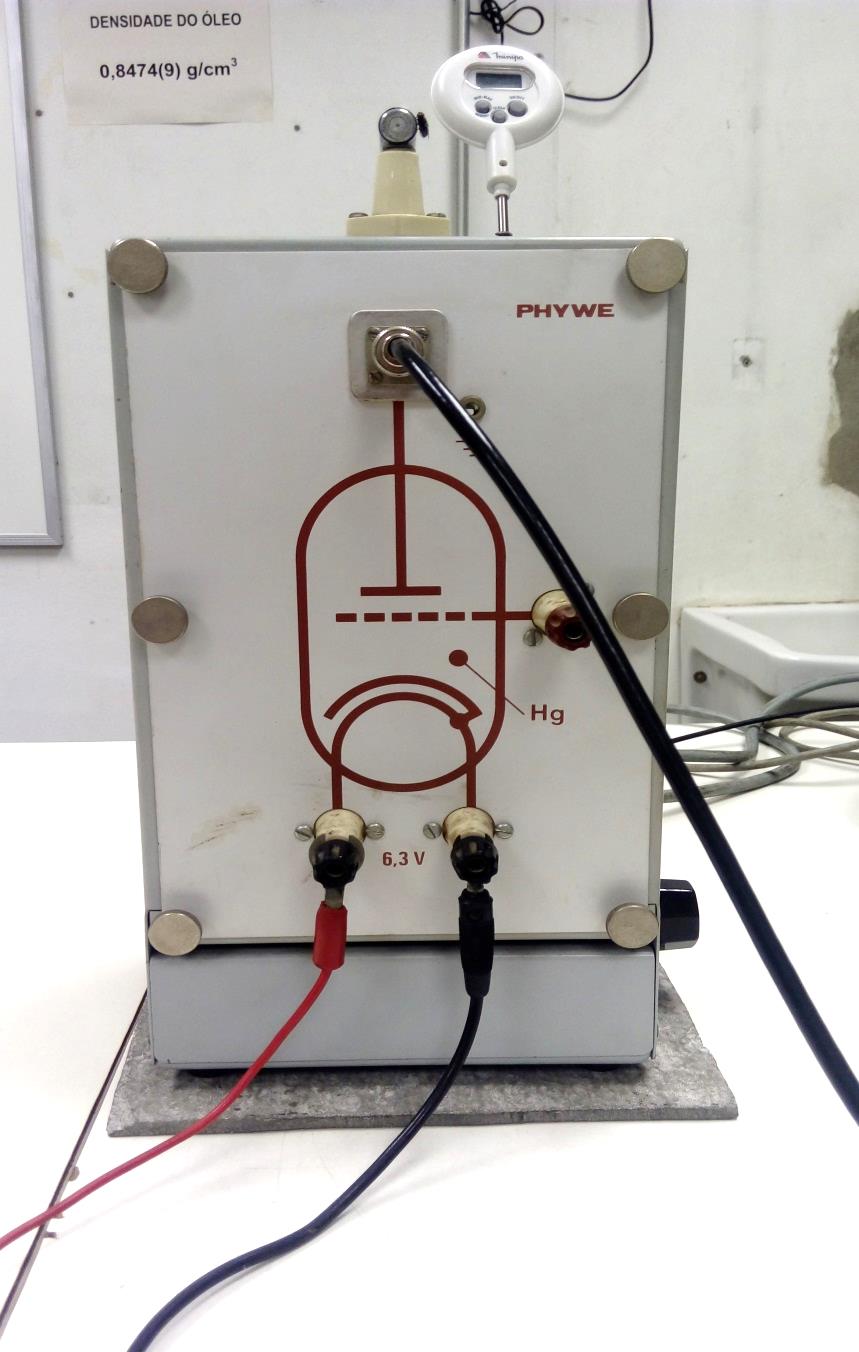 Ec = eVA
aceleração dos elétrons
- VR é aplicado entre a grade e o ânodo
somente os elétrons com energia cinética  suficiente atingem o ânodo
- VA é aplicado entre o cátodo e a grade
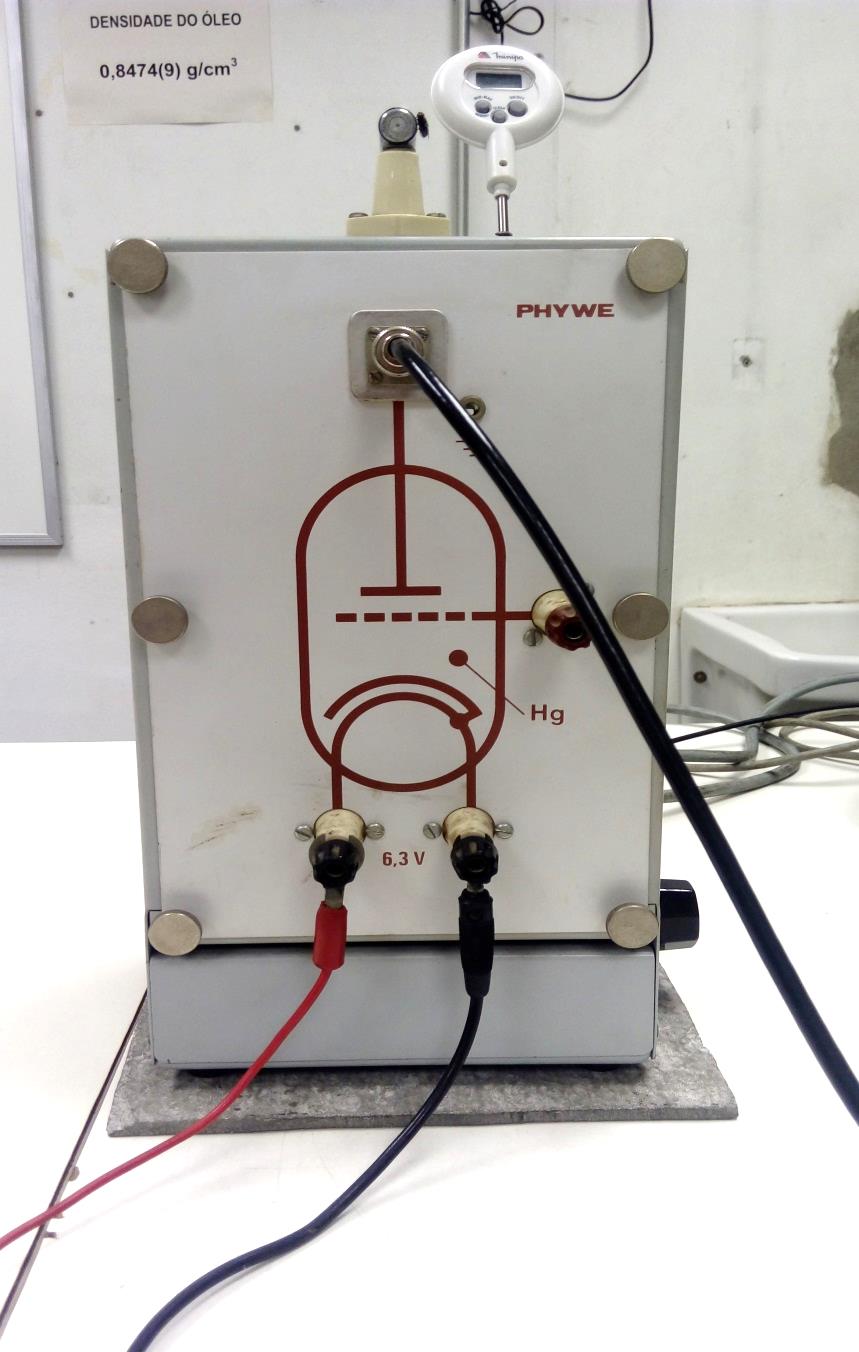 Ec = eVA
aceleração dos elétrons
- VR é aplicado entre a grade e o ânodo
somente os elétrons com energia cinética  suficiente atingem o ânodo
 VA>VR - a maioria dos elétrons atingirá o ânodo com uma energia igual a: Ec = e (VA-VR) produzindo uma corrente
 VR > VA - nenhum elétron chegará ao ânodo e portanto a corrente será nula.
Procedimento experimental
Ligar o forno – Regular o botão para aquecer – aproximadamente 180°C
Cuidado para não se queimar!
Fazer as ligações dos cabos:
 Filamento - 6,2 V – deixar a outra ponta solta
  Conectar a grade no VA+
  Conectar o catodo no VA- 
	ADC – já estará ligado (diminuição proporcional de tensão para o digitalizador receber o sinal: de 0 a 50V para 0 a 5V)
 Conectar o Anodo no VR+
 Liga a outra extremidade do filamento
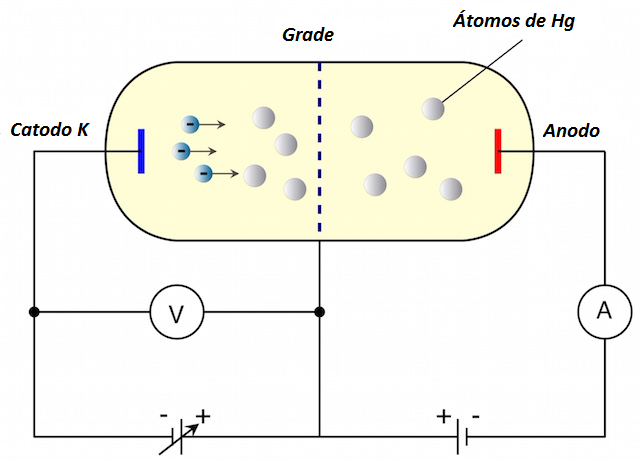 Ligue o multímetro e deixe-o no modo de medição de tensão.
Ligue o digitalizador de sinais.
Ligue o picoamperímetro e se certifique que a chave está na posição (-).
Medir a tensão de retardo VR e se certifique que ela é de 1,5 V.
Medir a tensão acelerador VA com a chave de modos no modo normal.
Ligue o computador e entre no usuário Grupo X.
Entre no programa FH32 (há um atalho no desktop do computador).
No programa FH32 faça a calibração dos canais de tensão e corrente.  Ao acionar o comando “calibrar” aparecerá uma tela pequena de calibração de voltagem. Aperte a tecla CAD e introduza, manualmente o valor da tensão VA registrada pelo voltímetro. Entre com o valor de corrente igual a 1 nA e acione a tecla calibra e depois a tecla Ok.
Coloque a chave central seletora de modos no modo rampa.
Coloque o potenciômetro que regula a tensão aceleradora no valor máximo.
Acione a tecla parte no programa FH32.
Acione o botão vermelho parte na fonte de alimentação.
Uma vez registrado os picos acione a tecla termina no programa FH32.
Não esqueça de registrar a temperatura do forno durante o processo de medição.
Salve o arquivo com a extensão .csv.
Ao terminar todas as medidas desligue todos os equipamentos.
I vs. VA
Variação do Potencial 
de Retardo
 Variação da Temperatura
Medição do potencial de excitação
Estimar o potencial de contato
Medição do comprimento de onda da transição
 Determinação do potencial de excitação por três métodos
1- Diferença entre os picos. Calcule o valor médio para essa grandeza e a sua respectiva incerteza.

2- Posição dos picos obtida com o cursor e o potencial de excitação obtido através do ajuste linear. Lembrar da incerteza associada.

3- Posição dos picos obtida através do ajuste quadrático e o potencial de excitação obtido através do ajuste linear. Lembrar da incerteza associada.
... comparar os métodos